Sociolinguistics (Eling 620)
Week 6
Isogloss and Dialect Boundaries
Isogloss is A line on a map separating two areas in which a particular linguistic feature is significantly different, used in the study of dialect.
A dialect boundary is a line representing a set of isoglosses, used to separate one dialect area from another
We can look at some examples of regional variation found in a survey that resulted in the Linguistic Atlas of the Upper Midwest of the United States. One of the aims of a survey of this type is to ﬁnd a number of signiﬁcant differences in the speech of those living in different areas and to be able to chart where the boundaries are, in dialect terms, between those areas. 
If it is found, for example, that the vast majority of informants in one area say they carry things home from the store in a paper bag while the majority in another area say they use a paper sack, then it is usually possible to draw a line across a map separating the two areas, as shown on the accompanying illustration. 
This line is called an isogloss and represents a boundary between the areas with regard to that one particular linguistic item. If a very similar distribution is found for another two items, such as a preference for pail to the north and bucket to the south, then another isogloss, probably overlapping the ﬁrst, can be drawn on the map. When a number of isoglosses come together in this way, a more solid line, indicating a dialect boundary, can be drawn.
Dialect Continuum
The drawing of isoglosses and dialect boundaries is quite useful in establishing a broad view of regional dialects, but it tends to obscure the fact that, at most dialect boundary areas, one dialect or language variety merges into another.
 Keeping this in mind, we can view regional variation as existing along a dialect continuum rather than as having sharp breaks from one region to the next. 
A dialect continuum, or dialect area, was defined by Leonard Bloomfield as a range of dialects spoken across some geographical area that differ only slightly between neighboring areas, but as one travels in any direction, these differences accumulate such that speakers from opposite ends of the continuum are no longer mutually intelligible.
Bilingualism
Emeneau (1980) voiced the popular notion of his days that bilingual is a person who has “native like control of two languages”
In many countries, regional variation is not simply a matter of two(or more)dialects of a single language, but can involve two (or more) quite distinct and different languages. Canada, for example, is an officially bilingual country, with both French and English as official languages. This recognition of the linguistic rights of the country’s French speakers, largely in Quebec, did not come about without a lot of political upheaval. For most of its history, Canada was essentially an English-speaking country, with a French-speaking minority group.
In such a situation, bilingualism at the level of the individual tends to be a feature of the minority group. In this form of bilingualism, a member of a minority group grows up in one linguistic community, mainly speaking one language (e.g. Welsh in Britain or Spanish in the United States), but learns another language (e.g. English) in order to take part in the larger dominant linguistic community.
Indeed, many members of linguistic minorities can live out their entire lives without ever seeing their native language appear in the public domain. Sometimes political activism can change that. It was only after English notices and signs were frequently defaced, or replaced by
scribbled Welsh-language versions, 
that bilingual (English–Welsh) signs 
came into widespread use in 
Wales.
Emeneau claims that the term can be applied to a broad range of situations. 
It can be applied to the situations where a bilingual has a native like control over second language, but at the same time it can be applied to the situations in which the individual has minimal knowledge of the second language.
 Another dichotomy that exists in this regard is that of individual vs. societal bilingualism
At the individual level, a person can be bilingual irrespective of any social, political or cultural influence. Yule (1996) illustrates that a person’s bilingualism may be the result of the fact that his/her father and mother speak two different languages. In this kind of case, though there might not be any realization of the distinction between two languages; however, later on generally one language becomes the dominant one and the other subordinate.
  
As far as societal bilingualism is concerned, it is not only restricted to regional varieties, or two or more dialects of a language rather existence of two or more languages in the social sphere of life. The scope of bilingualism is quite wide; it cannot be restricted to linguistics only and it cannot be brought under the single discipline of the study of language
Individual bilingualism, however, doesn’t have to be the result of political dominance by a group using a different language. It can simply be the result of having two parents who speak different languages. However, even in this type of bilingualism, one language tends eventually to become the dominant one, with the other in a subordinate role.
Multilingualism
Multilingualism is the use of more than one language by a single individual or community. 
In the popular imagination and in linguistic theory, multilingualism is often assumed to be an anomalous, exceptional practice.
 Monolingualism, on the other hand has been taken as the natural human condition. Yet, both historically and currently, most of the world’s communities and a majority of speakers are multilingual to a greater or lesser extent
Plurilingualism
The capacity and competence to learn more than one language as well as the value of linguistic tolerance within individual s and countries
Code Switching
Code-switching is a linguistic strategy of bilingual or multilingual speakers that is used to make switches between two or more languages depending on audience, setting and purpose. 
It can be called the “juxtaposition within the same speech exchange of passages of speech belonging to two different grammatical systems or sub-systems” (Gumperz, 1982, p.59)
 According to Yua (1997), within a single communicative exchange the use of more than one language is called code-switching. 
According to Titone (1991), “Code-switching may take a variety of forms: a set of utterances in one language is followed by a set of utterances in the other, one single utterance in one language is followed by one single utterance in the other”.
As an example we can talk about a multilingual country, Singapore, where the ability to shift from one language to another is considered to be quite normal. There are four official languages: English, the Mandarin variety of Chinese, Tamil, and Malay, which is also national language. However, majority are the speakers of Hokkien, another variety of Chinese. National policy promotes English as a trade language, Mandarin as the international ‘Chinese’ language, Malay as the language of the region, and Tamil as the language of one of the important ethnic groups in the republic. 
What this means for a ‘typical’ Chinese child growing up in Singapore is:  
 He or she is likely to speak Hokkien with parents 
 Informal Singapore English with siblings 
 Conversation with friends will be in Hokkien.  
 The languages of education will be the local standard variety of English (Standard Singapore English) and Mandarin. 
 Any religious practices will be conducted in Standard Singapore English if the family is Christian, but in Hokkien if Buddhist or Taoist. 
 The language of government employment will be Standard Singapore English but some Mandarin will be used from time to time. 
 Shopping will be carried out in Hokkien, Singlish, and the ‘bazaar’ variety of Malay used throughout the region.  
 Thus, the linguistic situation in Singapore offers those who live there a wide choice.
According to Wardhaugh (1992), there are two types of switching:  
Situational = when the languages used change according to the situations the speakers find themselves in.
Metaphorical= a change of topic requires a change of code. It is often used as a strategy to enhance or mitigate conversational acts such as denials, topic shifts, requests, elaborations or clarifications.
Tag Switching (A type of Code switching)
Tag switching means the insertion of a tag phrase or word, or both of one language into an utterance that is otherwise in the other language. For example:   
• main yeh kubhi nuhin kurun ga, no way 
• ‘I’ll never do this, no way’. 
• I mean mujhay lagta hai woh jhut bol ruha tha 
• ‘I mean I think he was telling a lie’.
Other examples yar but (lekin), I mean (yani), so (is liye) and then (phir).
Code Mixing and Sociolinguistics
Referring to the different characteristics and features of code-mixing, various linguists have defined it in different ways.
 For instance Odlin (1989) asserts, “Language mixing is the merging of characteristics of two or more languages in any verbal communication.” 
In contrast to this loosely constructed definition, Hammink (2000) defines intrasentential switching (code-mixing) as switching that takes place at the clause, phrase level, or at word level if no morphological adaptation occurs. 
Wardhaugh (1992) characterizes that code mixing occurs when during conversation, speakers use both languages together to the extent that they shift from one language to the other in the course of a single utterance. 
Code-mixing is one of the major kinds of language choice that is subtler than code-switching. In code-mixed sentences, pieces of one language are used while a speaker is basically using another language.
 According to Fasold, these pieces of the other language are often words, however they can be phrases or clauses. 
Code mixing is a frequent phenomenon in most parts of the world, particularly in South Asian countries. English nouns are frequently inserted in Urdu. Same happens in the case of other languages. Some examples of code mixing can be seen in the advertisements provided in the following slide
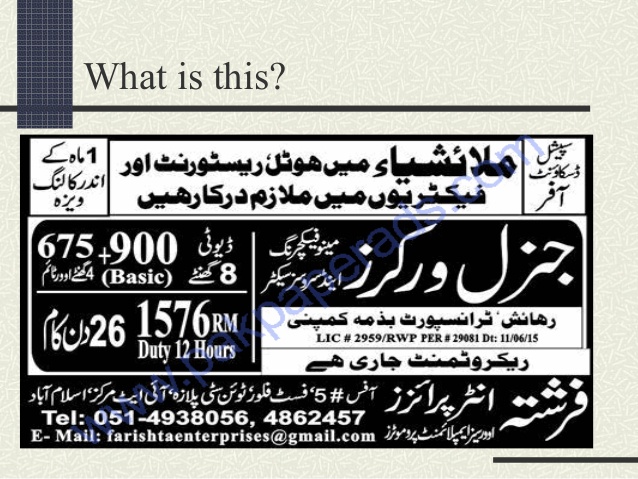 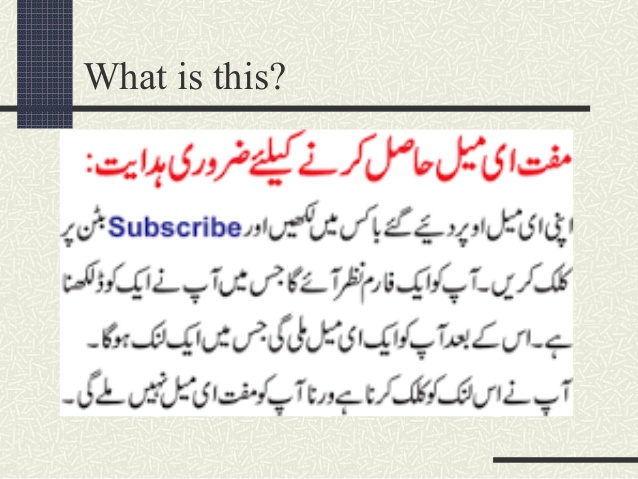 Why do people mix one language/code in the other?
Nature or choice of the mixed elements varies due to certain factors such as: 
Motivation
 Discourse functions  
Social standing of the group 
Speaker
Setting